What are the SATs?
SATs are the Standardised Assessment Tests that are given to children at the end of Key Stage 2. 
The SATs take place over four days, starting on Monday 13th May ending on Thursday 16th May.
Writing is assessed using evidence collected throughout Year 6. There is no Year 6 SATs writing test.
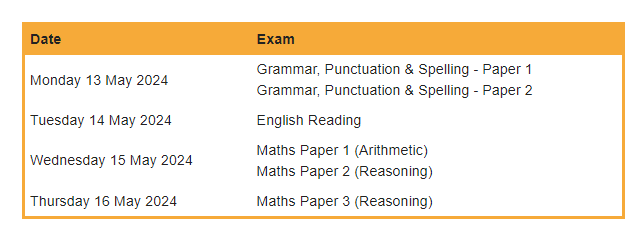 1
[Speaker Notes: Note that there are no science assessments this academic year (including sampling tests).]
When and how the SATs are completed
The tests take place during normal school hours, under exam conditions. 
Children are not allowed to talk to each other from the moment the assessments are handed out until they are collected at the end of the test. 
After the tests are completed, the papers are sent away to be marked externally. 
The results are then sent to the school in July. 
Each test lasts no longer than 60 minutes: 
Spelling, punctuation and grammar (paper 1: Grammar/ Punctuation) – 45 minutes
Spelling, punctuation and grammar (paper 2: Spelling) – 15 minutes
Reading – 60 minutes 
Maths (paper 1: Arithmetic) – 30 minutes
Maths (paper 2: Reasoning) – 40 minutes
Maths (paper 3: Reasoning) – 40 minutes
2
The results
Tests are marked externally. Once marked, the tests will be given the following scores:
A raw score (total number of marks achieved for each paper);
A scaled score (see below);
A judgement on if the National Standard has been met. 

After marking each test, the external marker will convert the raw score to a scaled score. Even though the tests are made to the same standard each year, the questions must be different. This means the difficulty of the tests may vary. Scaled scores ensures an accurate comparison of performance over time.

Scaled scores range from 80 to 120. 
A scaled score of 100 or more shows the pupil is meeting the National Standard.
3
[Speaker Notes: There is no separate test that would indicate a pupil is working above the national standard.
A scaled score of less than 99 would indicate a pupil is working below the national standard. 
To have a scaled score, pupils must have a minimum raw score (determined each year). If the pupil does not achieve the minimum raw score, they have not demonstrated sufficient understanding of the KS2 curriculum in the subject.]
Spelling, Punctuation and Grammar: Monday 13th May
Spelling, Punctuation and Grammar consists of two papers.

Paper 1 focuses on all three elements (spelling, punctuation and grammar). The paper lasts for 45 minutes. 

Paper 2 consists of a spelling test only. It should take approximately 15 minutes, although this is not a set amount of time (pupils should be given as much time as they need to complete the test).
4
Spelling, Punctuation and Grammar: Paper 1
The children will have been working hard with their class teacher on developing and securing their knowledge of the technical vocabulary needed in this test.

This test focuses on:
Grammatical terms/ word classes;
Functions of sentences;
Combining words, phrases and clauses;
Verb forms, tenses and consistency;
Punctuation;
Vocabulary;
Standard English and formality.

This test requires a range of answer types but does not require longer formal answers.
5
[Speaker Notes: The question types include:
Circling
Drawing lines to connect
Multiple choice questions (including ticking tables)
One-word answers
Short answer questions]
Spelling, Punctuation and Grammar: Paper 1
Example questions:
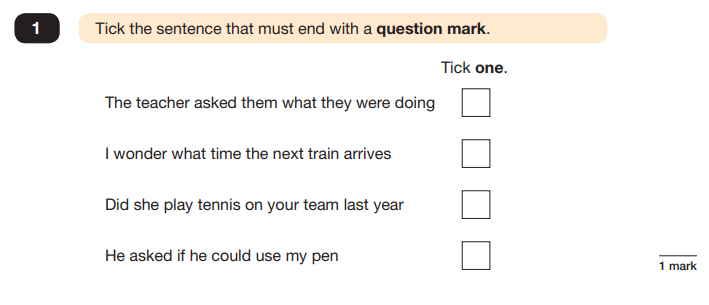 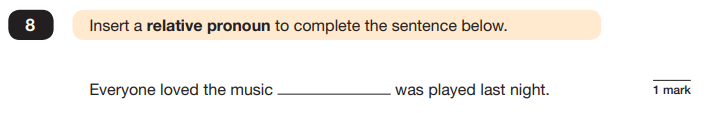 e.g. that, which

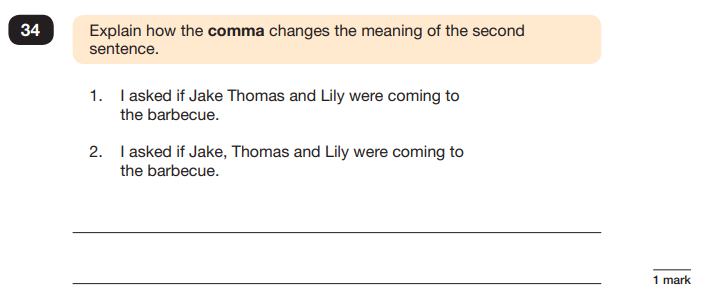 e.g. The first sentence is about two people and the second sentence is about three people.
6
[Speaker Notes: For questions 8 and 34, there are various correct answers.]
Spelling, Punctuation and Grammar: Paper 2
Paper 2 is a shorter paper that focuses solely on spellings. 

Example questions:
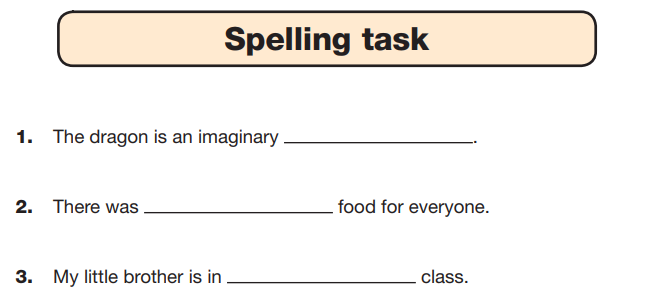 7
[Speaker Notes: There is a spelling script that accompanies this. Example:
The word is creature. The dragon is an imaginary creature. The word is creature.]
Reading: Tuesday 14th May
There is one reading test that lasts for 60 minutes. 
The test is designed to measure if the children’s comprehension of age-appropriate reading material meets the national standard. There are three different set texts for children to read. These could be any combination of non-fiction, fiction and/ or poetry. 

The test covers the following areas (known as Content Domains): 
Give/ explain the meaning of words in context;
Retrieve and record information/ identify key details from fiction and non-fiction;
Summarise main ideas from more than one paragraph;
Make inferences from the text/ explain and justify inferences with evidence from the text;
Predict what might happen from details stated and implied;
Identify/ explain how information/ narrative content is related and contributes to meaning as a whole; 
Identify/ explain how meaning is enhanced through choice of words and phrases;
Make comparisons within the text.
8
Reading
The reading SATs paper requires a range of answer styles.

Example questions:
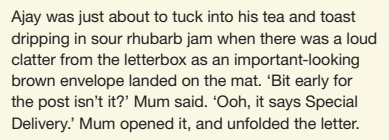 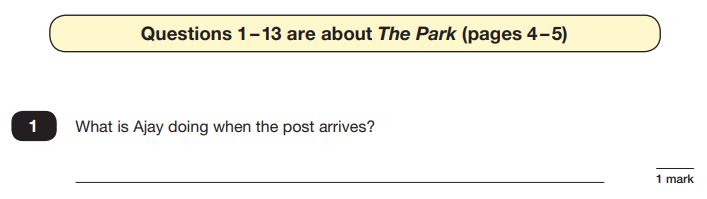 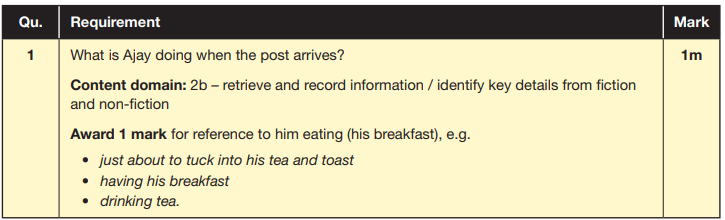 9
[Speaker Notes: Question styles include: 
Multiple choice questions
One-word answers
Short answer questions
Multiple mark (long answer) questions]
Reading
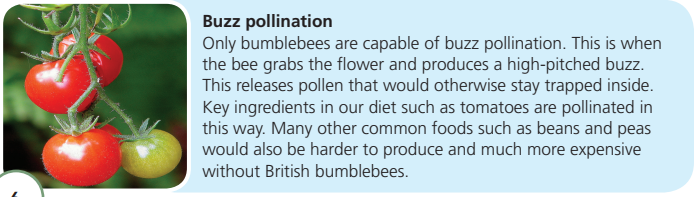 Example questions:
Based on text 2: Fact Sheet: About Bumblebees
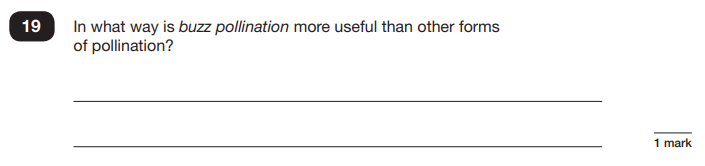 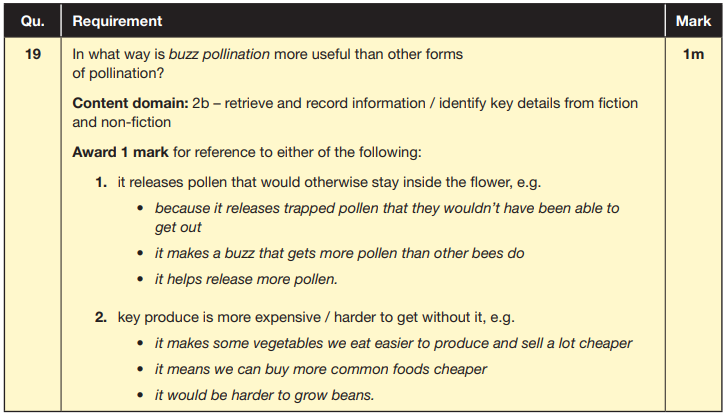 10
Reading
Example questions:
Based on text 3: Music Box
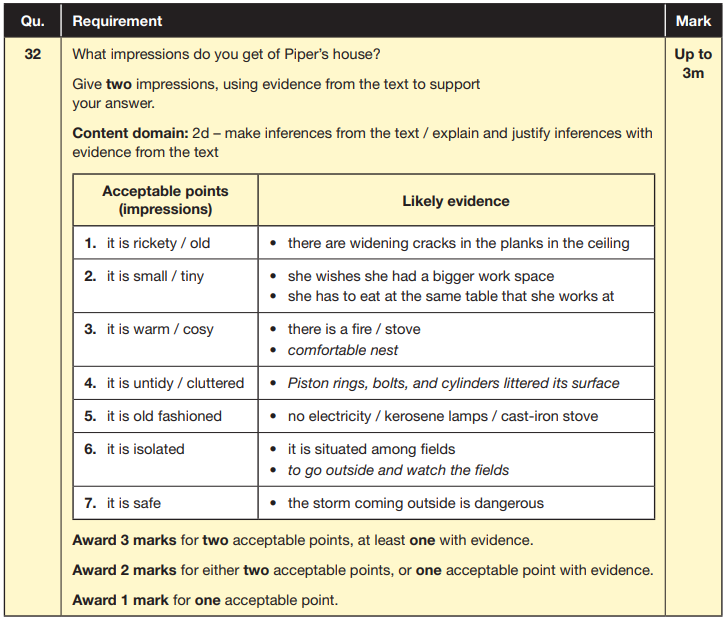 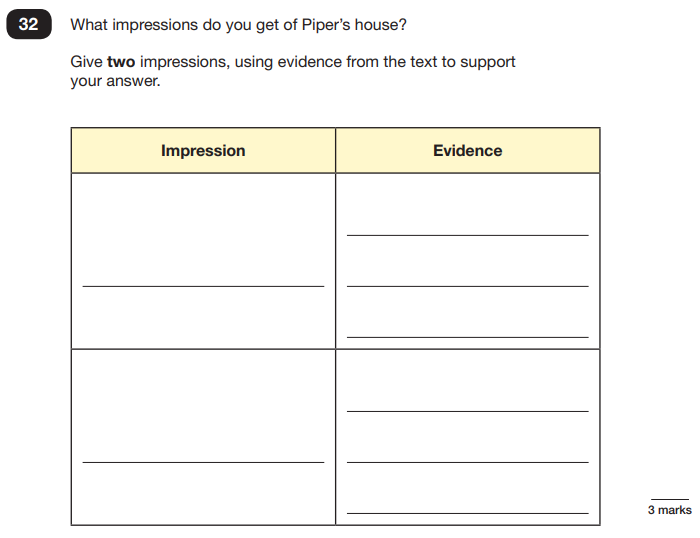 11
[Speaker Notes: This question is based on the whole text (2 pages).]
Reading
Since the current testing formation for the SATs began in 2016, there has been a tendency for three types of questions to be the most popular. 

In the 2019 Reading SATs paper,
12% of marks could be gained from answering questions involving giving and explaining the meaning of words in context;
42% of marks could be gained from answering questions involving retrieving and recording information or identifying key details from a text;
36% of marks could be gained from answering questions involving making inferences from a text and justifying inferences with text evidence. 

When reading with your child at home try focusing on these types of questions.
12
[Speaker Notes: Example questions to ask at home:
What does this word mean? 
Which word in this paragraph is the closest in meaning to…?
What [character] doing when [event] happened?
True or false questions about a paragraph/ text.
Why do you [character] did [event]? Can you think of another reason?]
Maths: Wednesday 15th May and Thursday 16th May
The maths assessments consist of three tests.

Paper 1: Arithmetic (30 minutes) – Wednesday 15th May

Paper 2: Reasoning (40 minutes) – Wednesday 15th May

Paper 3: Reasoning (40 minutes) – Thursday 16th May
13
Maths Paper 1 (Arithmetic)
The maths arithmetic paper has a total of 40 marks. 

The test covers the four operations (addition, subtraction, multiplication, division, including order of operations requiring BIDMAS), percentages of amounts and calculating with decimals and fractions. 

Example question:
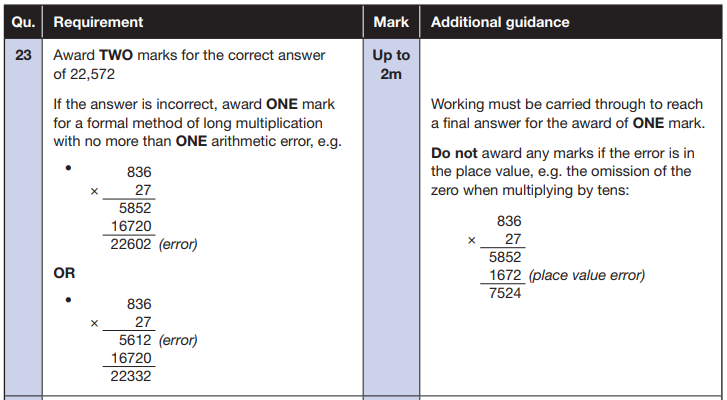 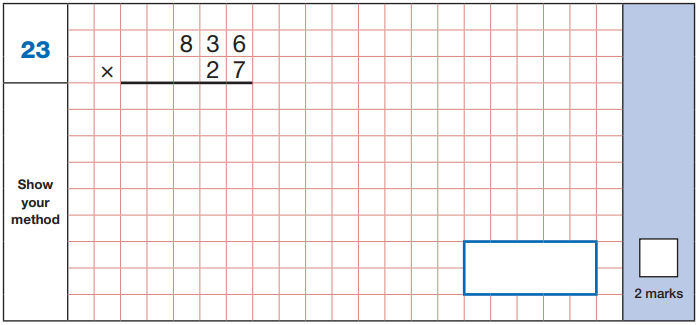 14
[Speaker Notes: Identify that there are some questions that have 2 marks and some that have 1. If the answer to this question is wrong, children could still get a mark for a correct method containing an error.]
Maths Paper 1 (Arithmetic)
Example questions:
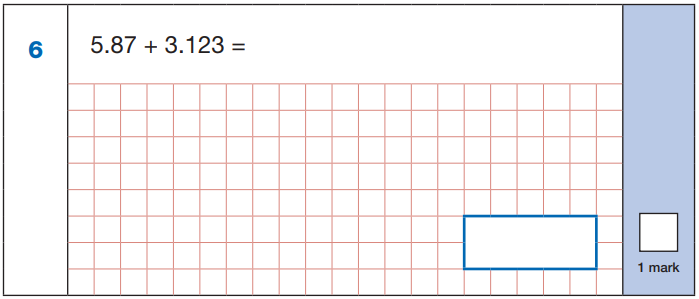 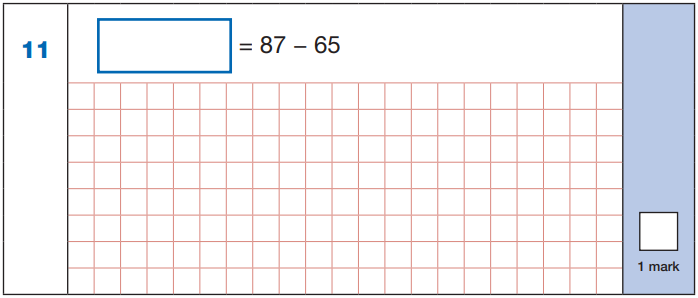 22
87
- 65
  22
5.87
+ 3.123
   8.993
8.993
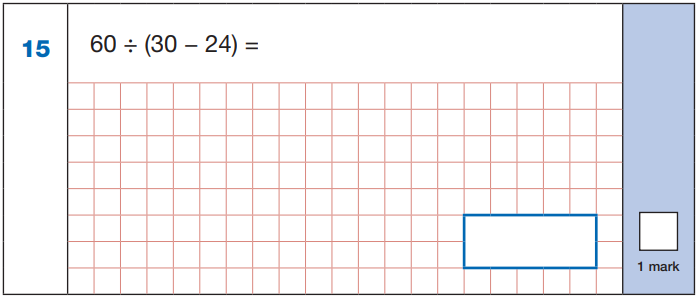 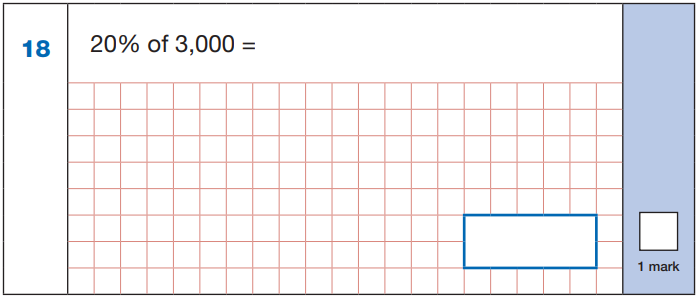 60 ÷ (30 - 24)
60 ÷      6       = 10
10% of 3,000 = 300
20% of 3,000 = 600
600
10
15
[Speaker Notes: These are examples of how children could solve the calculations. There are some that could/ should be solved mentally as it is far quicker that way (40 marks in 30 minutes does not allow for 1 minute + per mark). 
Answers should always be given in their simplest form unless stated otherwise (e.g. for question 11, 20 + 2 would not be accepted as a correct answer).]
Maths Paper 1 (Arithmetic)
Example questions:
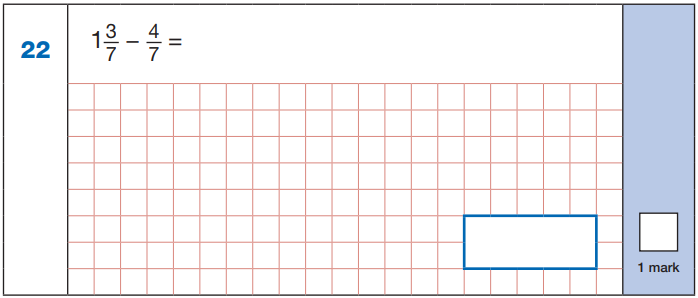 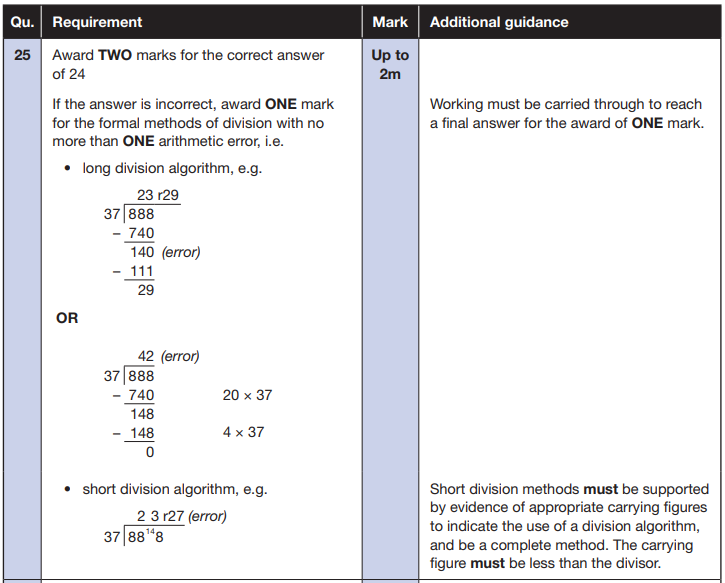 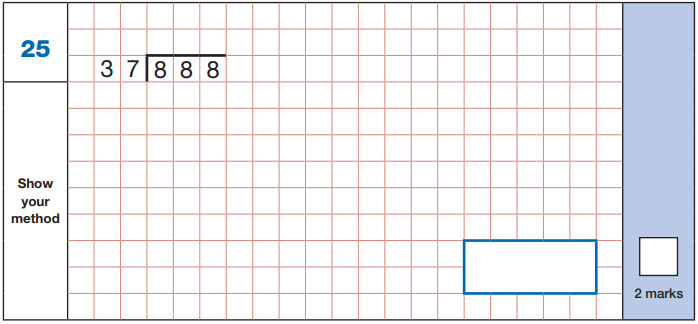 16
Maths Papers 2 and 3 (Reasoning)
Paper 2 will take place on Wednesday 15th May and paper 3 will take place on Thursday 16th May. These tests have a total of 35 marks each.  

These papers require children to demonstrate their mathematical knowledge and skills, as well as their ability to solve problems and their mathematical reasoning. They cover a wide range of mathematical topics from key stage 2 including,
Number and place value (including Roman numerals);
The four operations;
Geometry (properties of shape, position and direction);
Statistics;
Measurement (length, perimeter, mass, volume, time, money);
Algebra;
Ratio and proportion;
Fractions, decimals and percentages.
17
[Speaker Notes: In general, the questions get progressively harder throughout the paper. As this is the case, it is not unusual for children to be unable to complete the entire paper in the given time. Maths Paper 1 (Arithmetic)]
Maths Papers 2 (Reasoning)
Example questions:
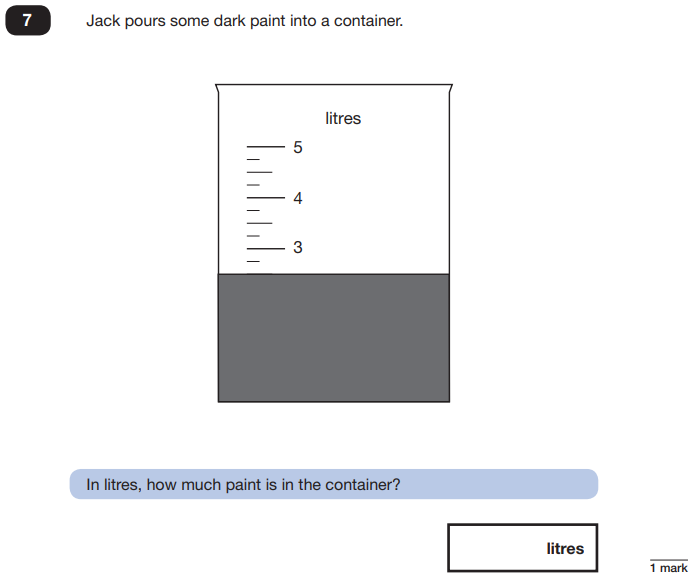 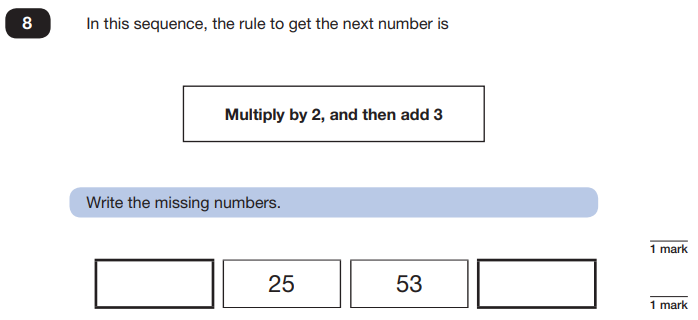 11
109
2.5 or 2 ½
18
Maths Papers 2 (Reasoning)
Example question:
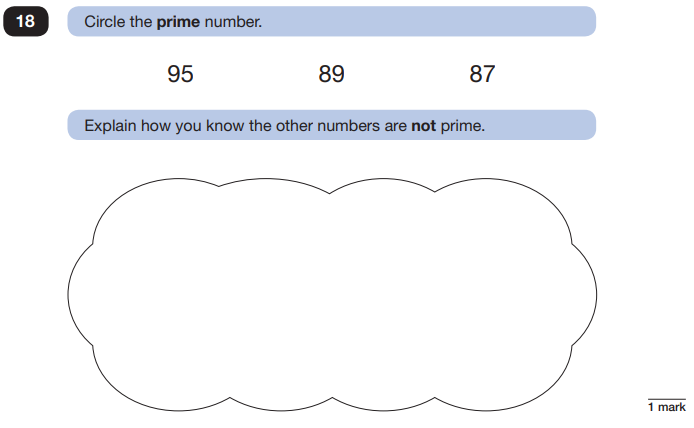 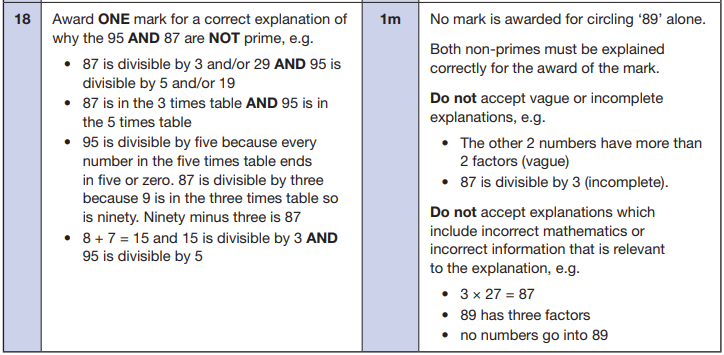 19
[Speaker Notes: This question is an example where pupils will need to justify their answer.]
Maths Papers 3 (Reasoning)
Example questions:
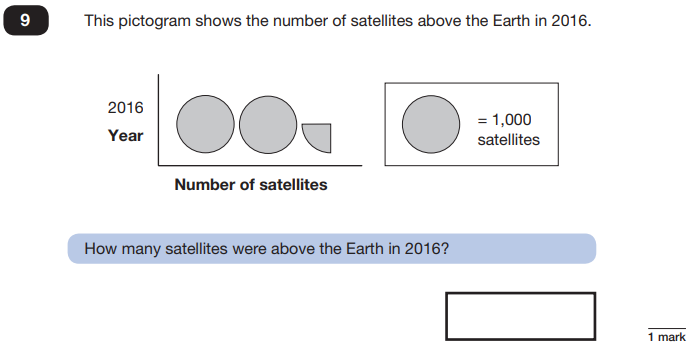 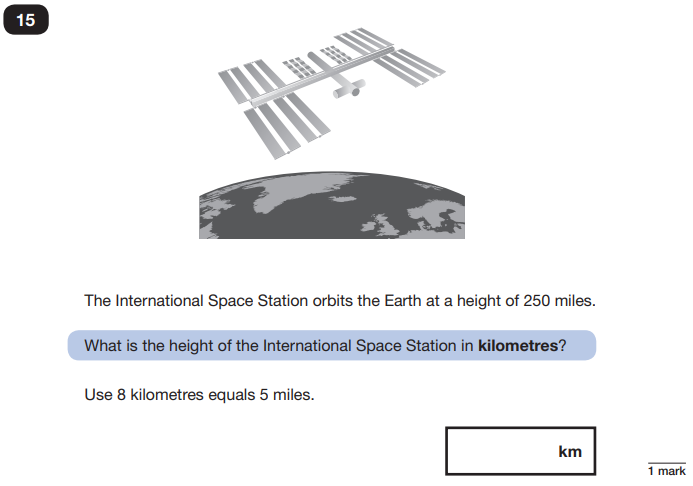 2,250
400
20
[Speaker Notes: Question 9: Pictograms are part of the Year 3/ 4 curriculum.
Question 15: This show that children will need to know how to convert but they do not need to remember the conversion fact.]
Maths Papers 3 (Reasoning)
Example question:
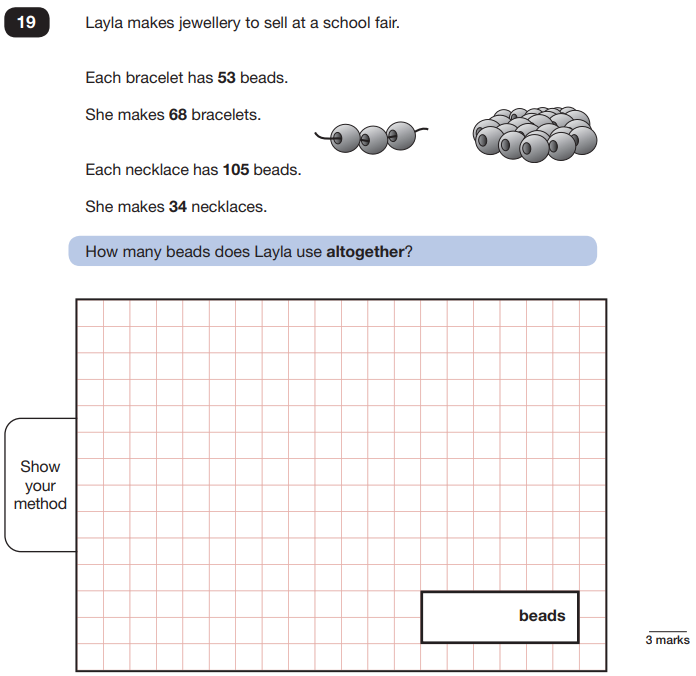 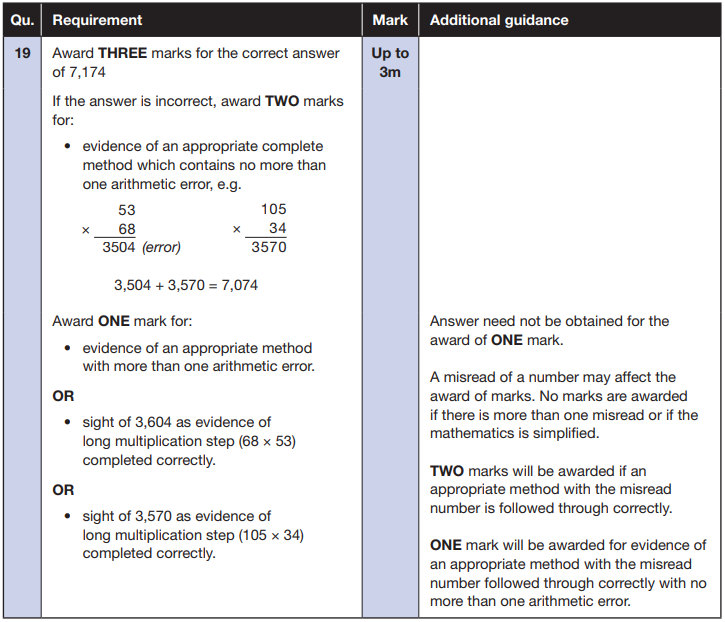 21
[Speaker Notes: Note that this is a three mark question.]
Things to remember about SATs
SATs focus on what children know about Maths and English. 
They will not reflect how talented they are at science, geography, art, PE…, and they certainly won’t highlight all of their amazing personal characteristics.

SATs don’t tell the whole story.
Their results will say if they did or did not meet a certain standard but not necessarily by what margin. These thresholds change each year according to the overall national performance, so what was classed as ‘meeting the expected standard’ this year might not be the same as last year. Your school may be able to provide you with more detailed feedback. 

SATs are only four days out of a whole Primary School career. 
In reality, there’s one or two papers each day that last 30 to 60 minutes.
22
Advice for Year 6 children
Listen to your teacher.
The adults you work with all want you to do your best.
Get plenty of sleep and eat well, this will help your brain.
Read all the questions carefully. This can help you to avoid silly mistakes.
Don’t panic. There may be questions you think you can’t answer. Take a deep breath. Read it again. You can always move on and go back to it later. It’s often better to write something rather than nothing. 
Remember that the Year 6 SATs last for 4 days out of your whole life!


“Stay focused in class so you don’t have loads of extra studying to do at home!” – Year 7 pupil’s advice.
23